Модель атома водорода
по Бору
Спектр водорода
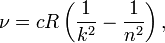 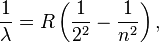 1885 год, серия Бальмера
1890 год, формула Ридберга
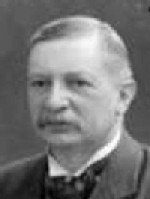 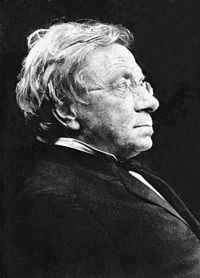 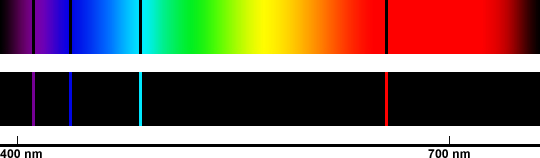 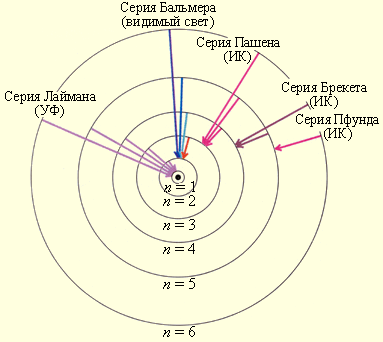 Опыт Франка и Герца (1913)
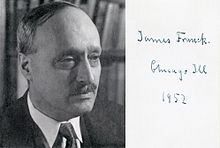 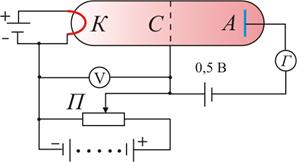 James Franck, Chicago 1952
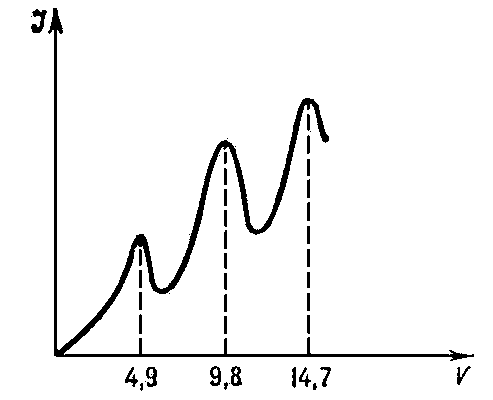 Гу́став Лю́двиг Герц
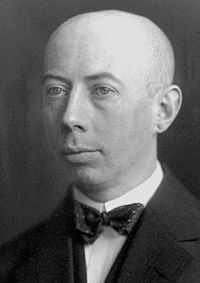 В 1925 г. Густав Герц и Джеймс Франк были награждены Нобелевской премией за открытие законов соударения электрона с атомом